アプリプログラミングシート
図鑑アプリ編
学習目標
単元の流れ
図鑑アプリの指導のために3コマ分を示しているが、必ずしも3まで行う必要は無い。1～2だけでも、HTMLとCSSの基本の学習は行うことが可能である。
1コマ目の指導
2コマ目の指導
3コマ目の指導
図鑑アプリ
アプリの概要
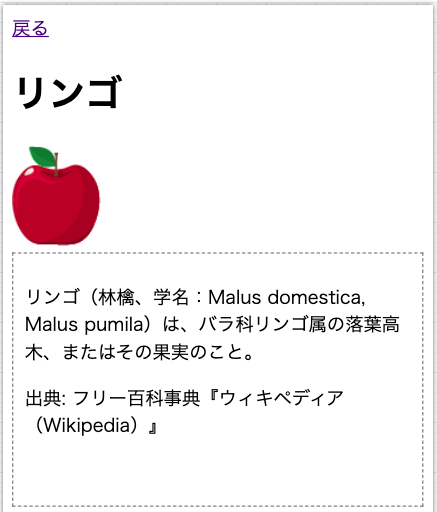 目次のページにある項目名のボタンをクリックすると、その項目のページが表示されます。
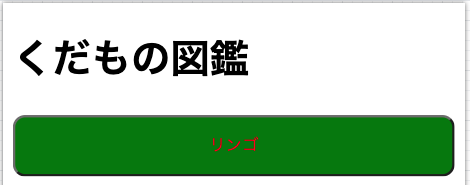 学習内容
図鑑アプリを動かしてみよう
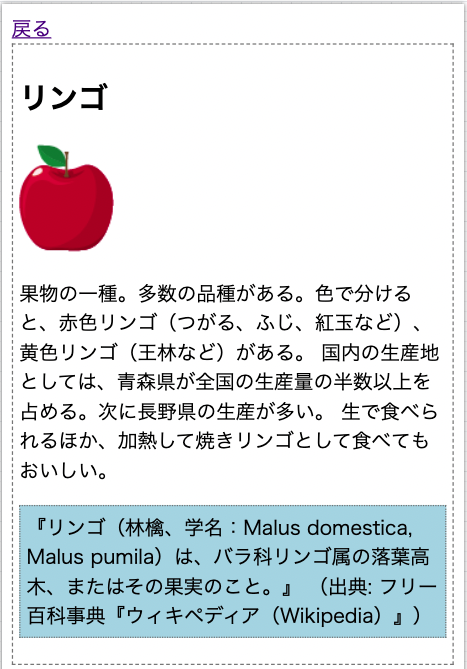 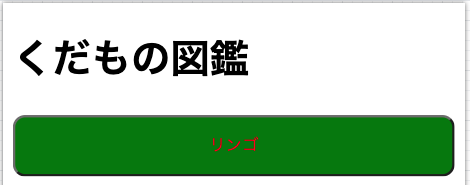 サポートページから
図鑑アプリ（簡易版）を
クリック
MonacaプロジェクトとしてインポートしてIDEで開く
図鑑アプリとして
動作することを確認する
HTMLファイル index.htmlを読んでみよう
<body>
<h1>くだもの図鑑</h1>
<a href="apple.html"><button>リンゴ</button></a>
</body>
HTMLファイルは、大きな枠組みとして次のように書く

<html>
	<head>
		※ブラウザに知らせたいことなど
	</head>	
	<body>
	</body>
</html>

<body>と、</body>の間に、画面に表示したい事柄が書いてある
カスタマイズ① 表示を増やしてみよう
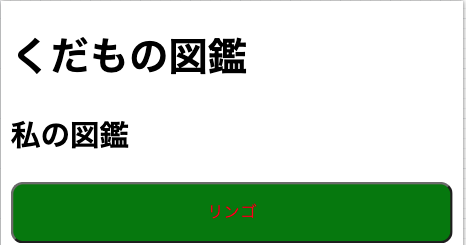 「私の図鑑」という文字を追加で表示する
タグ（<h2>）を使ってみる
プログラムを変更
<body>
<h1>くだもの図鑑</h1>
<h2>私の図鑑</h2>
<a href="apple.html"><button>リンゴ</button></a>
</body>
「私の図鑑」という文字を追加する
<h2> </h2>の部分を「タグ」という。

<h2>私の図鑑</h2>と書いて、保存した場合と、
私の図鑑 とだけ書いて保存した場合で、表示はどう変わるだろうか？
確認してみよう！

※変更した後、忘れずに保存しよう
カスタマイズ② 色を変えてみよう
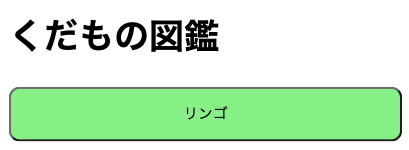 HTMLファイルのタグを確認する
CSSファイルの中の色の指定を変更する
index.htmlを確認して、style.cssを変更
<body>
<h1>くだもの図鑑</h1>
<a href="apple.html"><button>リンゴ</button></a>
</body>



button {
	width:100%;
	height:50px;
	padding:10px;	
	margin-bottom:10px;
	border-radius:10px; 
	background-color: lightgreen;
	color: black;
}
index.htmlを見ると、<button>タグが使われている。
続いて、style.cssを見ると、buttonというスタイル指定が見つかる。
background-color: （※背景の色。ここではボタンの色）と、
color: （※色。ここでは、ボタンの上の文字の色）を、好きな色に変更して、保存する。

考えてみよう
緑の背景に黒の文字の色の組み合わせは、誰にとっても見やすいだろうか？
カスタマイズ③ 図鑑にページを追加してみよう(1)
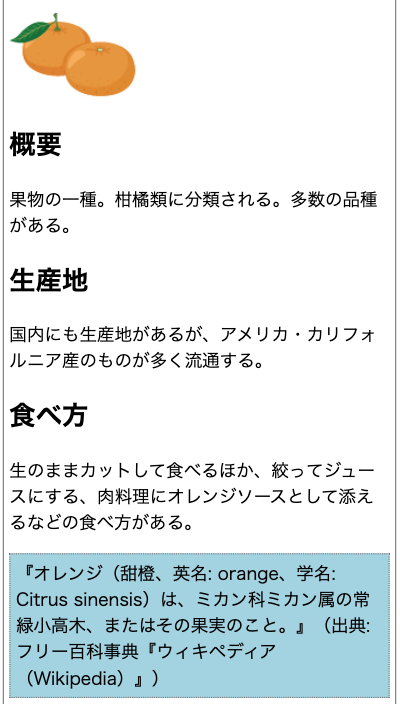 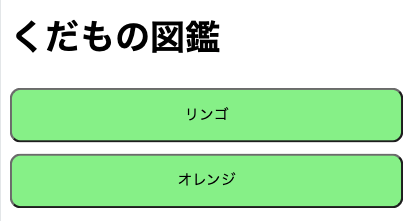 オレンジのページのHTMLファイルを作る
ボタンをクリックするとページが切り替わる
リンゴの下に、
オレンジのボタンを追加する
①index.htmlを変更
<body>
<h1>くだもの図鑑</h1>
<a href="apple.html"><button>リンゴ</button></a>
<a href="orange.html"><button>オレンジ</button></a>
</body>
リンゴの行を選んでコピーし、すぐ下の行に貼り付ける。

href=“apple.html”をhref=“orange.html”に変更する。
リンゴをオレンジに変更する。
カスタマイズ③ 図鑑にページを追加してみよう(2)
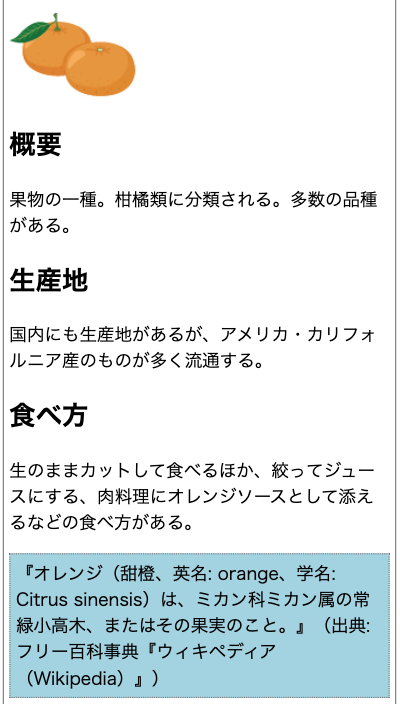 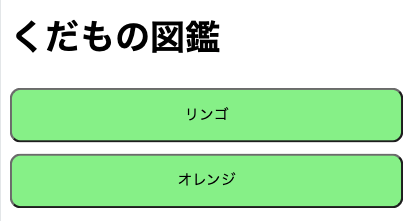 オレンジのページのHTMLファイルを作る
ボタンをクリックするとページが切り替わる
リンゴの下に、
オレンジのボタンを追加する
②apple.htmlをコピーして、orange.htmlを作る
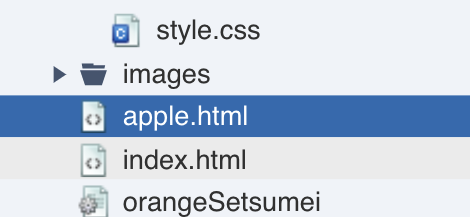 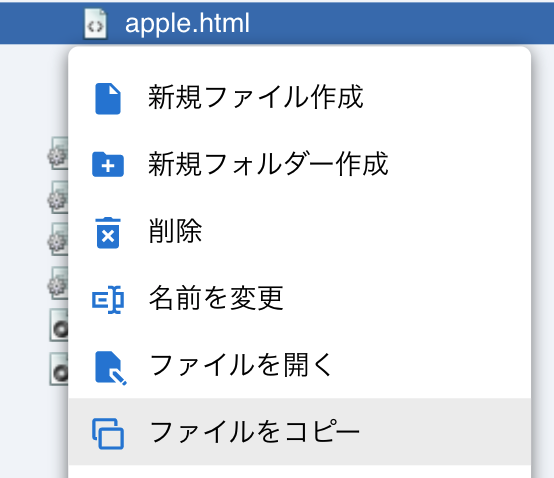 プロジェクトパネルで
apple.htmlを選び、右クリックする
「ファイルをコピー」
ウインドウが表示される
「ファイル名」欄に
orange.html　と入力する
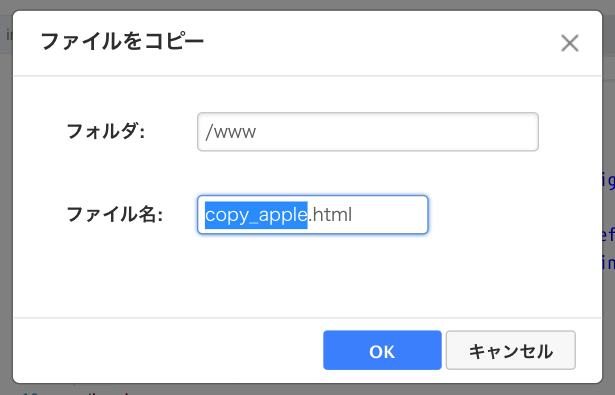 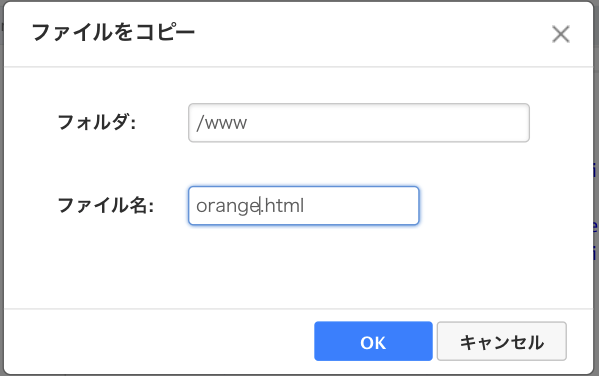 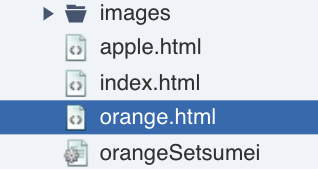 「OK」ボタンを押すと、
プロジェクトパネルに
orange.htmlが追加される
カスタマイズ③ 図鑑にページを追加してみよう(3)
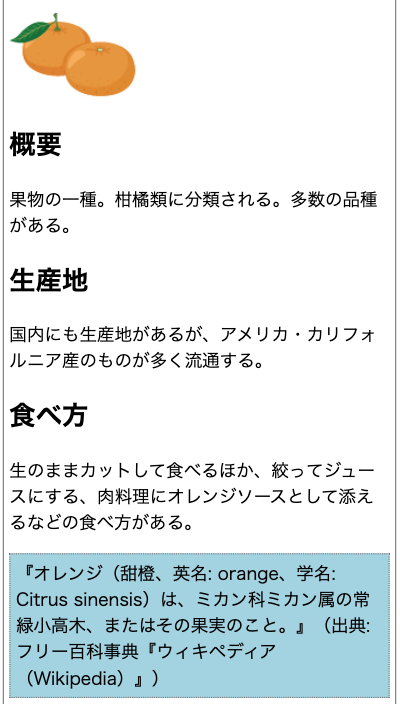 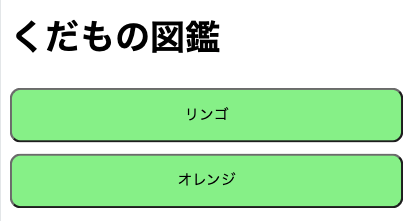 オレンジのページのHTMLファイルを作る
ボタンをクリックするとページが切り替わる
リンゴの下に、
オレンジのボタンを追加する
③orange.htmlの内容を編集する
<article>
<h1>オレンジ</h1>
<img src="images/orange.png" alt="オレンジの画像">
<p>
果物の一種。柑橘類に分類される。多数の品種がある。
国内にも生産地があるが、アメリカ・カリフォルニア産のものが多く流通する。
生のままカットして食べるほか、絞ってジュースにする、肉料理にオレンジソースとして添えるなどの食べ方がある。
</p>
<p id="jisho">
『オレンジ（甜橙、英名: orange、学名: Citrus sinensis）は、ミカン科ミカン属の常緑小高木、またはその果実のこと。』（出典: フリー百科事典『ウィキペディア（Wikipedia）』）
</p>
</article>
オレンジの説明文を変更するとき、プロジェクト内にあるorangeSetsumeiファイルが利用できる。
確認テスト
記述問題は実際のプログラムで回答頂いても構いません。
また、JavaScriptの文法に従っていなくても考え方が正しければ正解とします。